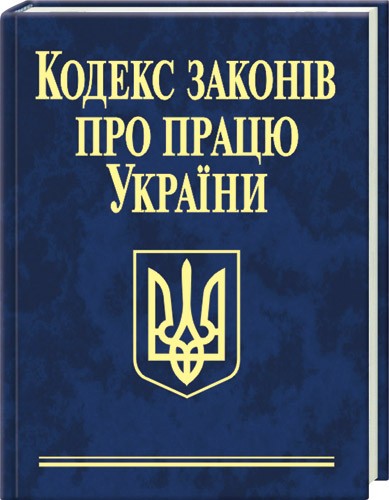 Припинення трудового договору
План
1. Поняття та види підстав припинення трудового договору. Загальні підстави припинення трудового договору.2. Розірвання трудового договору з ініціативи працівника.3. Загальні та додаткові підстави розірвання трудового договору з ініціативи власника.4. Порядок та юридичне оформлення звільнення працівника.
Рекомендована література
Нормативна:
1. Кодекс законів про працю України від 10 грудня 1971 р. URL: https://zakon.rada.gov.ua/laws/show/322-082. Про особливості трудових відносин в умовах воєнного стану; Закон України від 15.03.2022 № 2136-IX: URL: https://zakon.rada.gov.ua 3. Про внесення змін до деяких законодавчих актів України щодо оптимізації трудових відносин, Закон України від 01.07.2022 р. № 2352-ІХ URL: https://zakon.rada.gov.ua4. Про практику розгляду судами трудових спорів, Постанова Пленуму Верховного Суду України від 06.12.1992 р. № 9 URL: https://zakon.rada.gov.ua5. Дайджест судової практики Верховного Суду у справах зі спорів, що виникають із трудових відносин. Рішення, внесені до ЄДРСР за період із 17.01.2018 по 02.01.2020 / Київ, 2020. 284 стор.
Рекомендована література
Основна:
1.	Венедіктов С. В. Трудове право України: підручник / С. В. Венедіктов. Київ:  «Видавництво Людмила», 2021. 216 с.2.	Іванов Ю. Ф., Іванова М.В. Трудове право України : навч. посіб. / Ю.Ф. Іванов, М.В. Іванова.  Київ: Алерта, 2020. 442 с.3.	Іванов Ю.Ф. Науково-практичний коментар Кодексу законів про працю України / Ю.Ф. Іванов.  Київ: Алерта, 2020. 788 с.4.	Трудове право України: підручник (за ред. проф.) О. М. Ярошенко. Харків: Вид-во  2022.  376 с.5.	Щербина В.І., Соцький А.М. Трудове право України: Підручник / В.І. Щербина, А.М. Соцький. Чернівці: Технодрук, 2021. 552 с.
Термін припинення трудового договору є найбільш широким за обсягом і охоплює всі випадки закінчення дії трудового договору (в тому числі за угодою сторін, внаслідок вибуття зі складу підприємства у зв'язку зі смертю та ін). Розірвання трудового договору торкається лише випадків, коли трудовий договір припиняється з ініціативи будь-якої з його сторін. Звільнення – термін, якому відповідає процедура технічного оформлення вже припинених трудових відносин.
Відповідно до статті 36 КЗпП загальними підставами припинення трудового договору є:1) угода сторін;2) закінчення строку (пункти 2 і 3 статті 23), крім випадків, коли трудові відносини фактично тривають і жодна з сторін не поставила вимогу про їх припинення;3) призов або вступ працівника або власника - фізичної особи на військову службу, направлення на альтернативну (невійськову) службу, крім випадків, коли за працівником зберігаються місце роботи, посада відповідно до частин третьої та четвертої статті 119 цього Кодексу;4) розірвання трудового договору з ініціативи працівника (статті 38, 39), з ініціативи власника або уповноваженого ним органу (статті 40, 41) або на вимогу профспілкового чи іншого уповноваженого на представництво трудовим колективом органу (стаття 45);5) переведення працівника, за його згодою, на інше підприємство, в установу, організацію або перехід на виборну посаду;6) відмова працівника від переведення на роботу в іншу місцевість разом з підприємством, установою, організацією, а також відмова від продовження роботи у зв'язку із зміною істотних умов праці;7) набрання законної сили вироком суду, яким працівника засуджено (крім випадків звільнення від відбування покарання з випробуванням) до позбавлення волі або до іншого покарання, яке виключає можливість продовження даної роботи;8) підстави, передбачені передбачені трудовим договором з нефіксованим робочим часом, контрактом.
Угода сторін (п.1 ст. 36). Ініціатива може виходити від будь-якої сторони. Як правило, ця підстава застосовується при достроковому припиненні строкових трудових договорів. День припинення роботи визначається сторонами. Не потрібне: погодження з будь-якими органами (за винятком неповнолітніх до 18 років), попередження від працівника за два тижні.
Закінчення строку (п.2. ст. 36). Сам факт закінчення терміну не припиняє дії договору, якщо працівник і далі продовжує працювати, а власник не заперечує проти цього. Якщо із закінченням строку договору трудові відносини фактично продовжуються і жодна зі сторін не вимагає його припинення, то трудовий договір вважається продовженим на невизначений строк. Ст. 39-1 Трудові договори, що були переукладені один чи декілька разів, за винятком випадків, передбачених частиною другою статті 23, вважаються такими, що укладені на невизначений строк.
Призов або вступ працівника або роботодавця - фізичної особи на військову службу, направлення на альтернативну (невійськову) службу, крім випадків, коли за працівником зберігаються місце роботи, посада відповідно до частини третьої статті 119 цього Кодексу (п.3 ст.36):1. Відповідно до ст.119 за такими працівниками зберігається місце роботи і посада.2. Звільнити працівника, який вступив на військову службу без його згоди неможливо. Для звільнення за цією підставою необхідна заява працівника, де він сам зазначить підставою звільнення "проходження військової служби у особливий період«.3. Виплачується вихідна допомога у розмірі двох мінімальних заробітних плат.
Відмова працівника від переведення на роботу в іншу місцевість разом з підприємством, а також відмова від продовження роботи у зв'язку із зміною істотних умов праці (п. 6 ст. 36):1. Попередити профком за 3 місяці, а працівника за 2 місяці до переведення або зміни істотних умов праці.2. Виплачується вихідна допомога у розмірі середнього заробітку.
Набрання законної сили вироком суду, яким працівника засуджено (крім випадків звільнення від відбування покарання з випробуванням) до позбавлення волі або до іншого покарання, яке виключає можливість продовження даної роботи (п.7. ст.36)Слід звернути увагу, що підставою для припинення трудового договору є саме набрання вироком суду законної сили. Порушення кримінальної справи стосовно працівника, складання обвинувального висновку і навіть виголошення обвинувального вироку, яким призначено покарання, що перешкоджає продовженню роботи, не є підставою для звільнення. Тільки після того, як вирок набере законної сили, у роботодавця з’являться підстави для звільнення працівника.Як правило (крім випадків, коли призначено покарання у вигляді звільнення з посади, заборони обіймати певні посади або займатися певною діяльністю, виправних робіт), копія вироку, що набрав законної сили, роботодавцю не направляється. Оформляючи припинення трудового договору, роботодавцю необхідно зробити запит до суду, отримати документально підтверджену інформацію, а потім видати відповідний  наказ.
Підстави, передбачені контрактом (п.8 ст. 36). Контракт може передбачати додаткові підстави припинення трудового договору. Поряд з тим потрібно зазначити, що трудовий договір з такими працівниками може бути припинений і на загальних умовах, передбачених трудовим законодавством (ст. 36, 39, 40, 41 КЗпП України). За  2 місяці до закінчення строку чинності контракту за угодою сторін його може бути подовжено або укладено на новий строк. У разі, якщо сторони або одна з них не бажають або не мають можливості продовжити контракт з працівником, доцільно у цей строк попередити про це другу сторону (Положення про порядок укладення контрактів при прийнятті (найманні) на роботу працівників, затв. постановою КМУ від 19.03.1994 р. №170).
Відсутність працівника на роботі та інформації про причини такої відсутності понад чотири місяці поспіль (п.8-3 ст. 36). Щоб задокументувати факт того, що працівник відсутній на роботі й немає інформації про причини його відсутності роботодавцю необхідно скласти:акти про відсутність на роботі з нез'ясованих причин;доповідні про те, що працівнику телефонували, писали, відвідували вдома тощо.У разі, коли працівник виїхав і не може працювати дистанційно, але виходить з роботодавцем на зв'язок, звільнити його у зв'язку з відсутністю на роботі понад 4 місяці роботодавець не має права.В таких випадках трудове законодавство дозволяє застосовувати інші способи організації трудових відносин між працівником на роботодавцем, зокрема:відпустку без збереження заробітної плати тривалістю, визначеною у заяві, але не більше 90 календарних днів;призупинення дії трудового договору на строк не більше ніж період дії воєнного стану.
Працівник має право розірвати як безстроковий, так і строковий трудовий договір.
Про розірвання трудового договору, укладеного на невизначений строк, працівник повинен письмово попередити роботодавця за два тижні незалежно від того, чи працівник виконує в даний час трудову функцію, чи перебуває на лікарняному або у відпустці. У визначений працівником строк роботодавець повинен розірвати трудовий договір у разі неможливості працівником продовжувати роботу, а саме: при переїзді на нове місце проживання; переведення чоловіка або дружини на роботу в іншу місцевість; вступ до навчального закладу; неможливість проживання у даній місцевості, підтверджена медичним висновком; вагітність; догляд за дитиною до досягнення нею чотирнадцятирічного віку або дитиною-інвалідом; догляд за хворим членом сім’ї відповідно до медичного висновку або інвалідом I групи; вихід на пенсію; прийняття на роботу за конкурсом, а також з інших поважних причин.
Крім того, працівник також має право у визначений ним строк розірвати трудовий договір у разі невиконання роботодавцем законодавства про працю, умов колективного чи трудового договору, чинив мобінг (цькування) стосовно працівника або не вживав заходів щодо його припинення, що підтверджено судовим рішенням, що набрало законної сили. (ч.3. ст. 38).
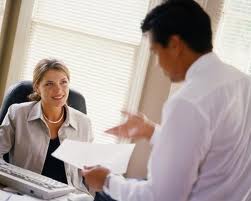 Загальні підстави для звільнення передбачені ст. 40 КЗпП України, а додаткові підстави для розірвання трудового договору з окремими категоріями працівників за певних умов – у ст. 41 КЗпП України. Підстави, передбачені у ст. 40, містять як винні дії працівника (п.3, 4, 7, 8), так і ті, в яких вини працівника немає (п.1, 2, 5, 6). А ст. 41 містить лише підстави з вини працівника для чітко визначених категорій осіб.
Стаття 40. Трудовий договір може бути розірвані власником або уповноваженим ним органом лише у випадках:1) змін в організації виробництва і праці, в тому числі ліквідації, реорганізації, банкрутства або перепрофілювання підприємства, установи, організації, скорочення чисельності або штату працівників;2) виявленої невідповідності працівника займаній посаді або виконуваній роботі внаслідок недостатньої кваліфікації або стану здоров'я, які перешкоджають продовженню даної роботи, а так само в разі відмови у наданні допуску до державної таємниці або скасування допуску до державної таємниці, якщо виконання покладених на нього обов'язків вимагає доступу до державної таємниці;3) систематичного невиконання працівником без поважних причин обов'язків, покладених на нього трудовим договором або правилами внутрішнього трудового розпорядку, якщо до працівника раніше застосовувалися заходи дисциплінарного чи громадського стягнення;4) прогулу (в тому числі відсутності на роботі більше трьох годин протягом робочого дня) без поважних причин;5) нез'явлення на роботу протягом більш як чотирьох місяців підряд внаслідок тимчасової непрацездатності, не рахуючи відпустки по вагітності і родах, якщо законодавством не встановлений триваліший строк збереження місця роботи (посади) при певному захворюванні. За працівниками, які втратили працездатність у зв'язку з трудовим каліцтвом або професійним захворюванням, місце роботи (посада) зберігається до відновлення працездатності або встановлення інвалідності;6) поновлення на роботі працівника, який раніше виконував цю роботу;7) появи на роботі в нетверезому стані, у стані наркотичного або токсичного сп'яніння;8) вчинення за місцем роботи розкрадання (в тому числі дрібного) майна власника, встановленого вироком суду, що набрав законної сили.10) призову або мобілізації власника - фізичної особи під час особливого періоду;11) встановлення невідповідності працівника займаній посаді, на яку його прийнято, або виконуваній роботі протягом строку випробування.12) вчинення працівником мобінгу (цькування), встановленого судовим рішенням, що набрало законної сили.
1) зміни в організації виробництва і праці, в тому числі ліквідації, реорганізації, банкрутства або перепрофілювання підприємства, установи, організації, скорочення чисельності або штату працівників;
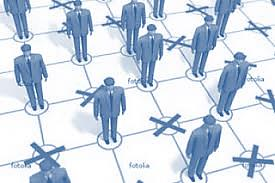 ЗВЕРНІТЬ УВАГУ!1. Про наступне вивільнення працівників персонально попереджають не пізніше ніж за два місяці (ч. 1 ст. 492 КЗпП України). Звільнення у відповідності до п. 1 ч. 1 ст. 40 КЗпП України допускається, якщо неможливо перевести працівника, за його згодою, на іншу роботу. 2. У разі якщо вивільнення є масовим відповідно до статті 48 Закону України "Про зайнятість населення", власник або уповноважений ним орган доводить до відома державної служби зайнятості про заплановане вивільнення працівників (ч. 2 ст. 492 КЗпП України). 3. Працівник, з яким розірвано трудовий договір з підстав, передбачених п. 1 ч. 1 ст. 40 КЗпП України (крім випадку ліквідації підприємства, установи, організації), протягом одного року має право на укладення трудового договору у разі поворотного прийняття на роботу, якщо власник або уповноважений ним орган провадить прийняття на роботу працівників аналогічної кваліфікації (ч. 1 ст. 421 КЗпП України).4. Виплачується вихідна допомога у розмірі середнього заробітку.
3) систематичне невиконання працівником без поважних причин обов'язків, покладених на нього трудовим договором або правилами внутрішнього трудового розпорядку, якщо до працівника раніше застосовувалися заходи дисциплінарного чи громадського стягнення;
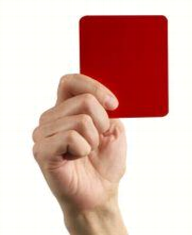 4) прогул (в тому числі відсутності на роботі більше трьох годин протягом робочого дня) без поважних причин
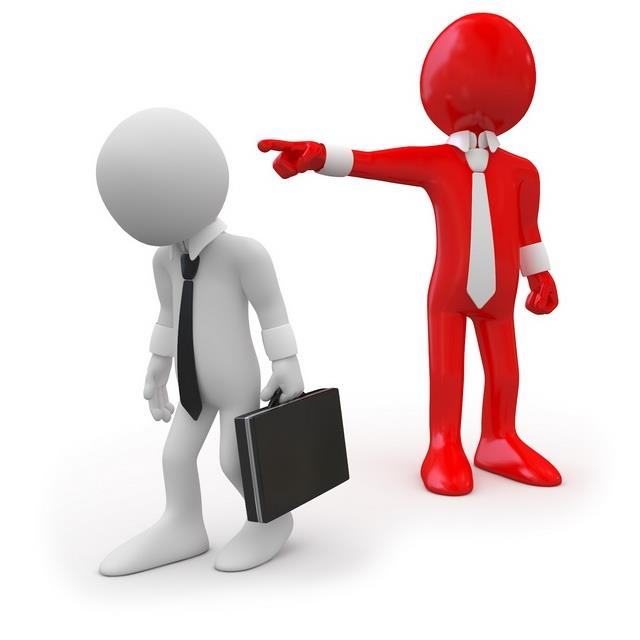 5) нез'явлення на роботу протягом більш як чотирьох місяців підряд внаслідок тимчасової непрацездатності, не рахуючи відпустки по вагітності і пологах, якщо законодавством не встановлений триваліший строк збереження місця роботи (посади) при певному захворюванні. За працівниками, які втратили працездатність у зв'язку з трудовим каліцтвом або професійним захворюванням, місце роботи (посада) зберігається до відновлення працездатності або встановлення інвалідності;
6) поновлення на роботі працівника, який раніше виконував цю роботу:- запропонувати іншу роботу;- виплачується вихідна допомога у розмірі середнього заробітку
7) поява на роботі в нетверезому стані, у стані наркотичного або токсичного сп'яніння.
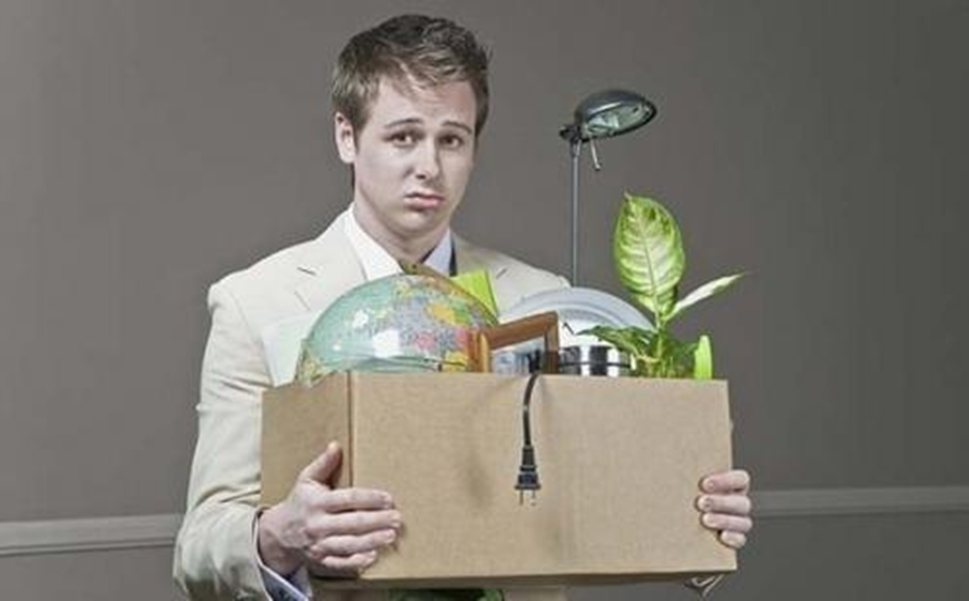 8) вчинення за місцем роботи розкрадання (в тому числі дрібного) майна власника, встановленого вироком суду, що набрав законної сили.
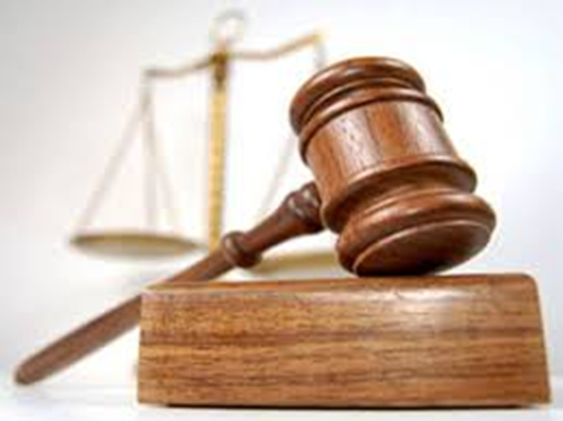 11) встановлення невідповідності працівника займаній посаді, на яку його прийнято, або виконуваній роботі протягом строку випробування:-можливо лише до спливу випробного терміну;  - документальні підтвердження (наприклад, доповідні записки безпосереднього керівника та інших працівників) про неякісне виконання працівником своїх професійних обов’язківЗверніть увагу!Звільнення за результатами випробування захищених категорій працівників вважатиметься порушенням трудового законодавства і може призвести до поновлення на роботі.
Стаття 41. Додаткові підстави розірвання трудового договору з ініціативи власника або уповноваженого ним органу з окремими категоріями працівників за певних умов.Крім підстав, передбачених статтею 40 цього Кодексу, трудовий договір з ініціативи власника або уповноваженого ним органу може бути розірваний також у випадках:1) одноразового грубого порушення трудових обов'язків керівником підприємства, установи, організації всіх форм власності (філіалу, представництва, відділення та іншого відокремленого підрозділу), його заступниками, головним бухгалтером підприємства, установи, організації, його заступниками та іншими особами;1-1) винних дій керівника підприємства, установи, організації, внаслідок чого заробітна плата виплачувалася несвоєчасно або в розмірах, нижчих від установленого законом розміру мінімальної заробітної плати;2) винних дій працівника, який безпосередньо обслуговує грошові, товарні або культурні цінності, якщо ці дії дають підстави для втрати довір'я до нього з боку власника або уповноваженого ним органу;3) вчинення працівником, який виконує виховні функції, аморального проступку, не сумісного з продовженням даної роботи.
Винні дії працівника, який безпосередньо обслуговує грошові або товарні цінності, якщо ці дії дають підстави для втрати довір’я до нього з  боку власника (п. 2 ст. 41 ст. 41 КЗпП).Пленум Верховного Суду роз’яснив, що з даної підстави можуть бути звільнені працівники, які зайняті прийманням, зберіганням, транспортуванням і розподілом цих цінностей (касири, інкасатори, завідувачі баз, комірники тощо). Можуть бути звільнені як ті працівники, з якими укладені договори про повну матеріальну відповідальність, так і ті, з якими такі договори не укладалися. Таке звільнення вимагає згоди профспілки.
Вчинення працівником, який виконує виховні функції, аморального проступку, не сумісного з продовженням даної роботи (п. 3 ст. 41 ст. КЗпП). На цій підставі можуть бути звільнені лише працівники, які займаються виховною діяльністю: вихователі, вчителі, викладачі, практичні психологи, майстри виробничого навчання, методисти тощо. Вчинення аморального проступку може мати місце і поза роботою – у громадських місцях, побуті.Істотним є те, що звільнення за втрату довір’я,  а також за вчинення аморального проступку  не є дисциплінарним звільненням і законодавство не встановлює певного терміну, протягом якого працівник може бути звільнений.
Неможливості забезпечення працівника роботою, визначеною трудовим договором, у зв’язку із знищенням (відсутністю) виробничих, організаційних та технічних умов, засобів виробництва або майна роботодавця внаслідок бойових дій. (п. 6 ст. 41 ст. КЗпП). 1. Запоропонувати іншу роботу.
Звільнення під час перебування на лікарняному та у відпустціЗагальне правило За загальним правилом працівника не може бути звільнено під час його хвороби та у відпустці.Таке правило стосується тільки випадків звільнення працівника з ініціативи роботодавця, а саме: за ст. ст. 40, 41 КЗпП України.Загальне правило не застосовуєтьсяПрипинення трудових відносин з працівником з інших підстав (тобто, не з ініціативи роботодавця):  - за власним бажанням (ст. 38 КЗпП України), - за угодою сторін (п. 1 ст. 36 КЗпП України),  - у зв’язку з закінченням строку строкового трудового договору (п. 2 ст. 36 КЗпП України),  - на підставі відмови працівника від продовження роботи у зв'язку із зміною істотних умов праці (п. 6 ст. 36 КЗпП України).
Категорії працівників, з якими не допускається розірвання трудового договору з ініціативи власника (ст. ст. 184, 186-1 КЗпП України):· вагітні жінки; · жінки, які мають дітей віком до трьох років (до шести років – за наявності медичного висновку); · одиноких матерів при наявності дитини віком до чотирнадцяти років або дитини інваліда; · батьки, які виховують дітей без матері (в тому числі в разі тривалого перебування матері в лікувальному закладі); · опікуни (піклувальники); · прийомні батьки.
Наслідки у разі задоволення позовних вимог (ст. ст. 235, 2371 КЗпП України): · - поновлення на попередній роботі; · виплата працівникові середнього заробітку за час вимушеного прогулу або різниці в заробітку за час виконання нижчеоплачуваної роботи, але не більш як за один рік. Якщо заява про поновлення на роботі розглядається більше одного року не з вини працівника, то за весь час вимушеного прогулу; · моральна шкода.
Документи, які роботодавець зобов‘язаний видати працівнику при звільненні ст. 47 КзПП: Копія наказу про звільнення Письмове повідомлення про нараховані та виплачені йому суми при звільненніПровести розрахунокВнести відповідний запис до паперової трудової книжки (на вимогу працівника)Довідку про роботу працівника на даному підприємстві із зазначенням спеціальності, кваліфікації, посади, часу роботи і розміру заробітної плати (на вимогу працівника)
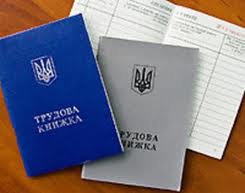 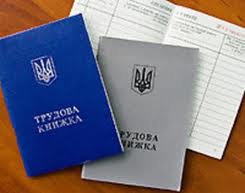